Obtenga su ID deusuario como Partnerdel Cisco
Regístrese
ID de usuario para Partner de Cisco (CCO) - Beneficios
Los partners y sus empleados registrados en cisco.com, reciben información valiosa sobre Cisco, sus productos y servicios.
También tienen acceso a diversas herramientas de ventas, marketing y capacitación.
Para obtener más información sobre los beneficios, haga clic aquí
[Speaker Notes: http://www.cisco.com/en/US/applicat/cdcrgstr/applications_overview.html]
CCO – Primeros pasos
Ingrese a www.cisco.com y haga clic en Register (Registrarse)
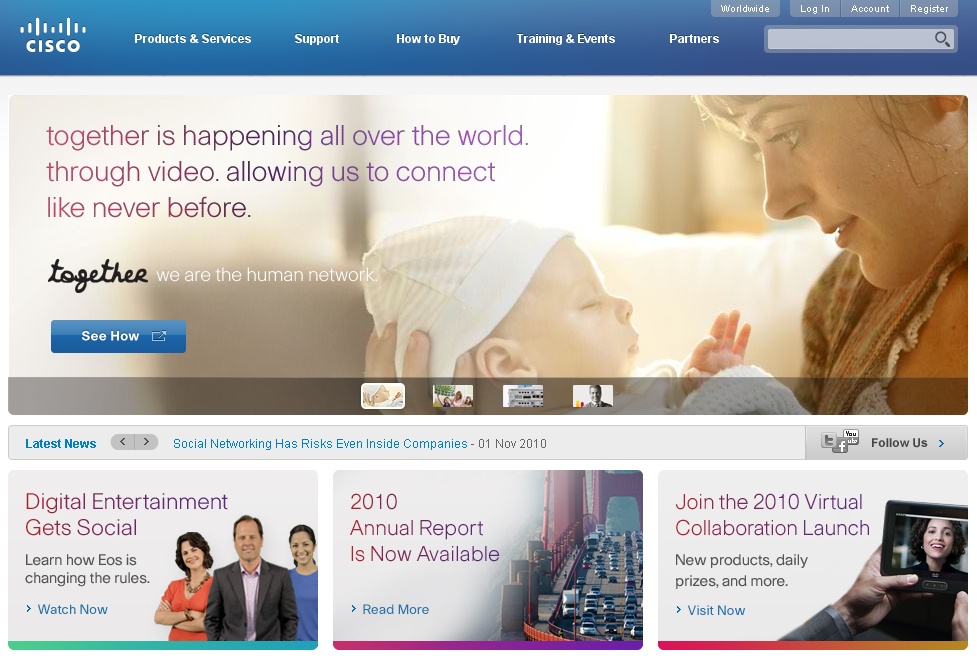 CCO – Formulario de Registro
Seleccione el idioma de su preferencia y complete el formulario de registro.
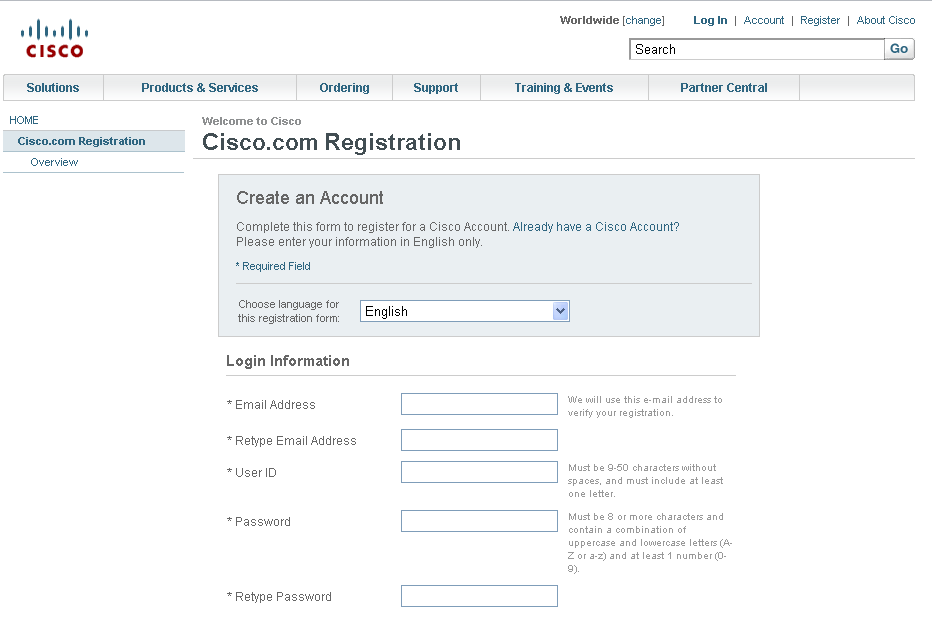 email@email.com
email@email.com
userID
password
password
password
password
CCO – Formulario de Registro
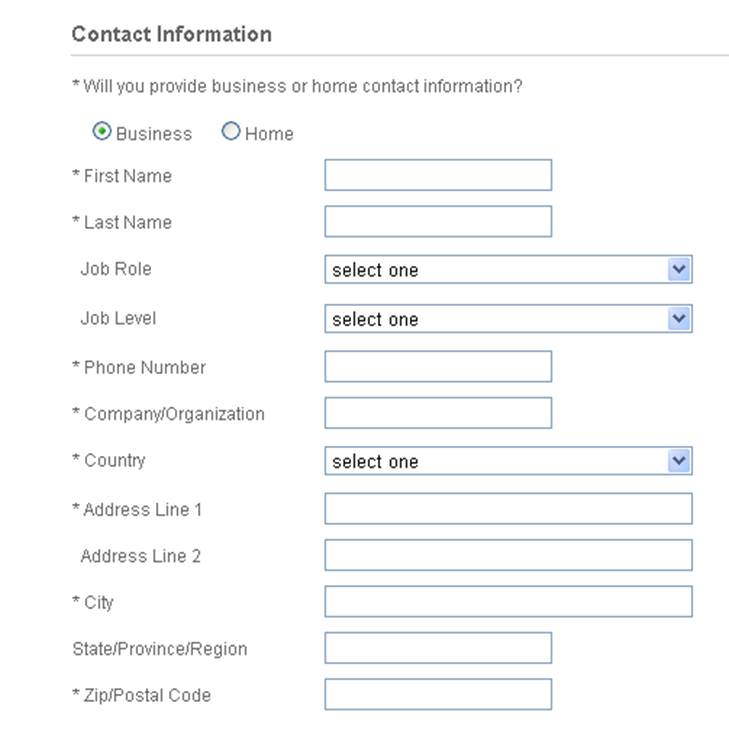 Haga clic en Work contact details (Datos de contacto en el trabajo).
*Campos obligatorios
Nota: le recomendamos que complete todos los campos para que su experiencia con Cisco sea más personalizada y solo reciba información que sea de su interés.
First name
Last name
email@email.com
userID
City
password
12345
password
CCO – Formulario de Registro (cont.)
Complete las preguntas de seguridad. Este paso es sumamente importante ya que será útil y necesario para poder acceder a su cuenta de CCO, si surge algún problema.
Haga clic en: Yes, I wish to receive communications from Cisco about Products and Services (Sí, deseo recibir comunicaciones de Cisco sobre productos y servicios).  
Acepte los términos y las condiciones.
Haga clic en Submit (Enviar).
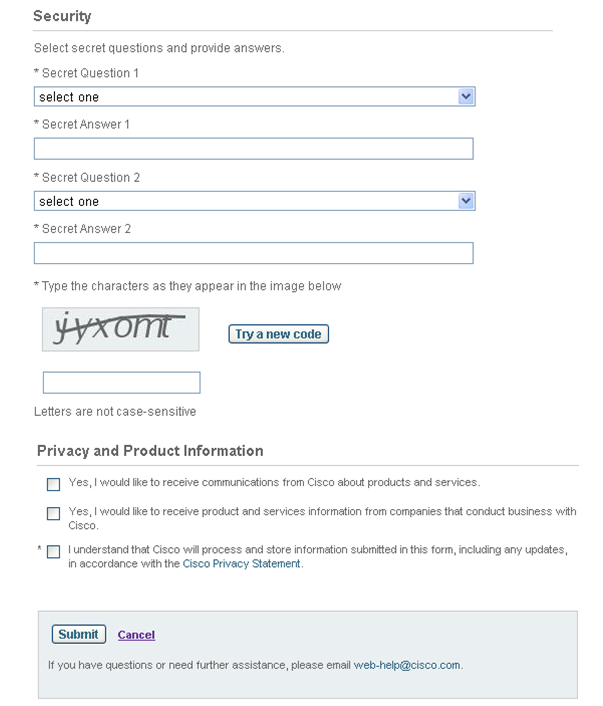 email@email.com
email@email.com
userID
password
Activación de la Cuenta
Recibirá un correo electrónico para confirmar su inscripción. Cuando lo reciba haga clic en el enlace para completar la activación de su cuenta.
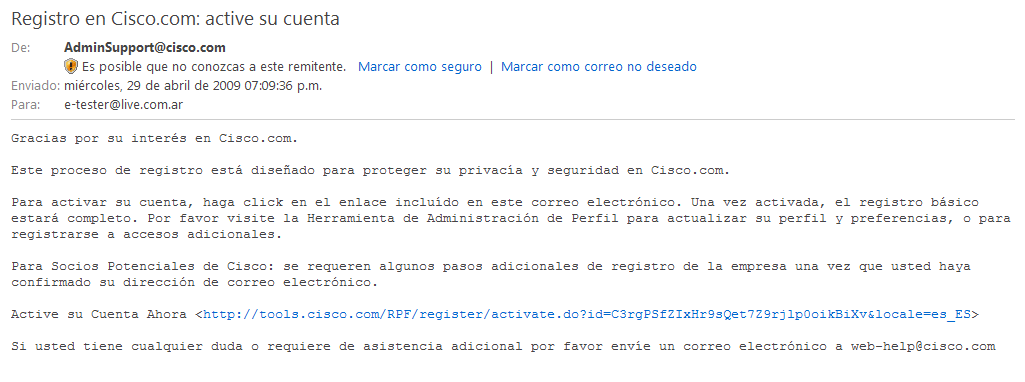 Asociar una ID de usuario con un Partner de Cisco
Una vez que se haya confirmado su acceso básico, se le preguntará si necesita algún acceso adicional.
Seleccione: Conectar mi ID de usuario de Cisco.com con un socio de Cisco existente.
Inicie sesión con su nueva ID de usuario y contraseña de CCO. Puede que cisco.com tarde unos minutos en reconocer la nueva cuenta. Si es así, espere unos minutos e inténtelo de nuevo.
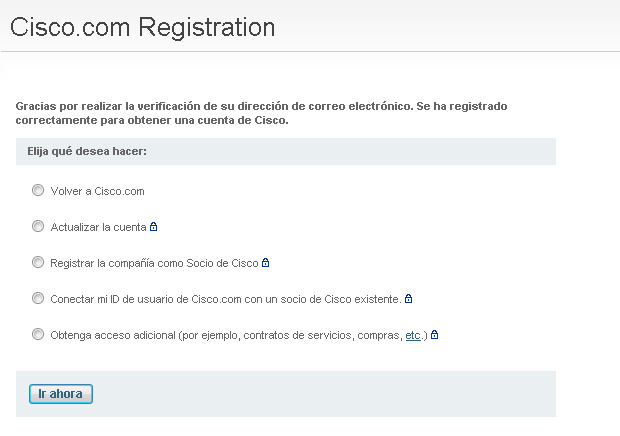 Asociar una ID de usuario con un Partner de Cisco
Ingrese a Partner Self Service www.cisco.com/go/pss  
Seleccione Associate myself with a Company (Asociarme con una empresa) en el menú desplegable.
Introduzca su ID de CISCO en el campo correspondiente y haga clic en Submit (Enviar).
El administrador de su empresa debe aprobar la solicitud.
Recibirá un correo electrónico de aprobación y el acceso de partner en un plazo de 48 horas.
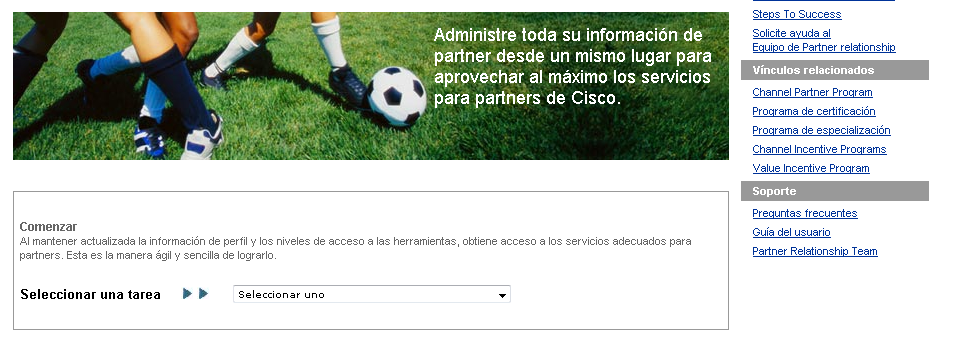